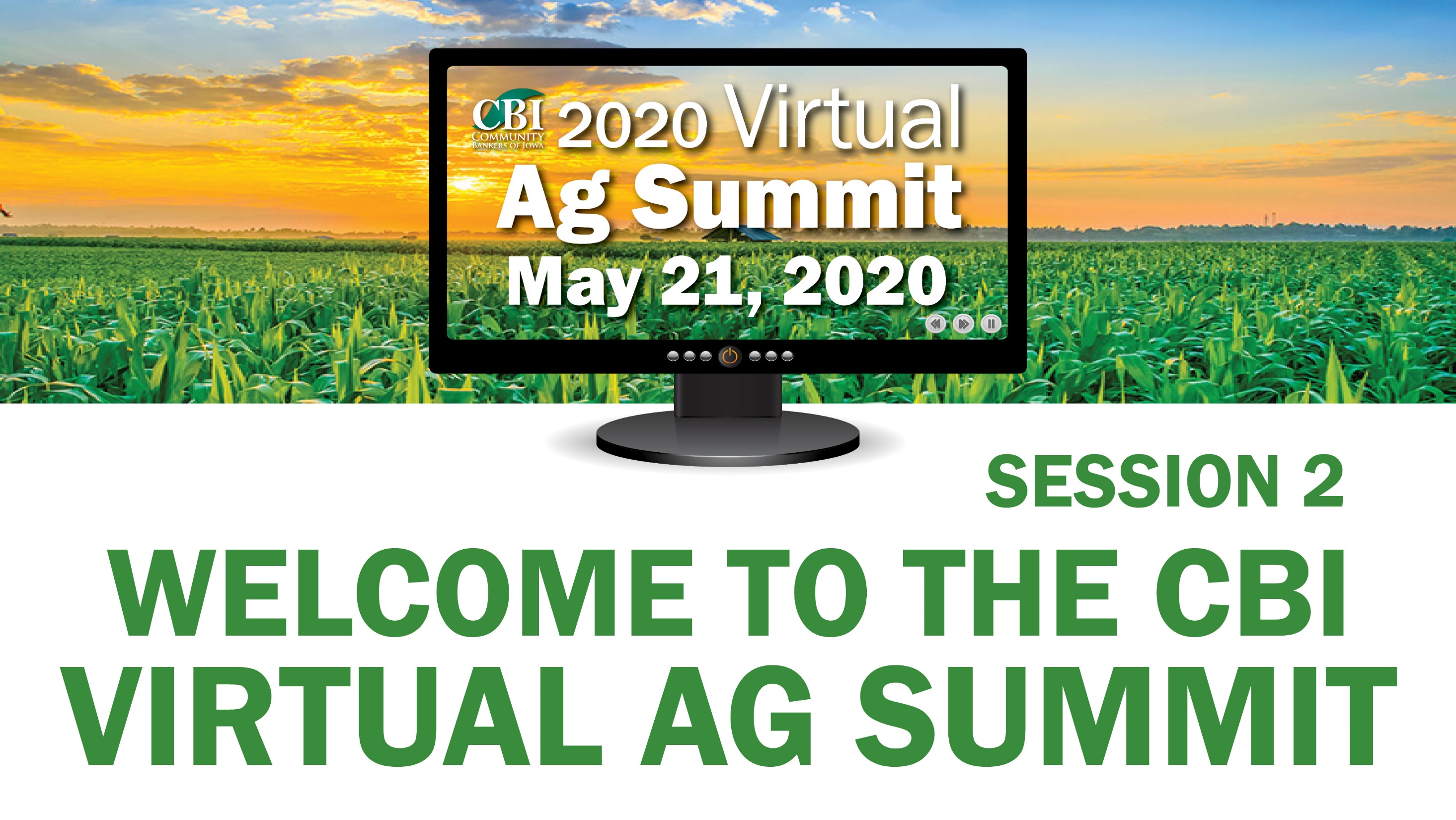 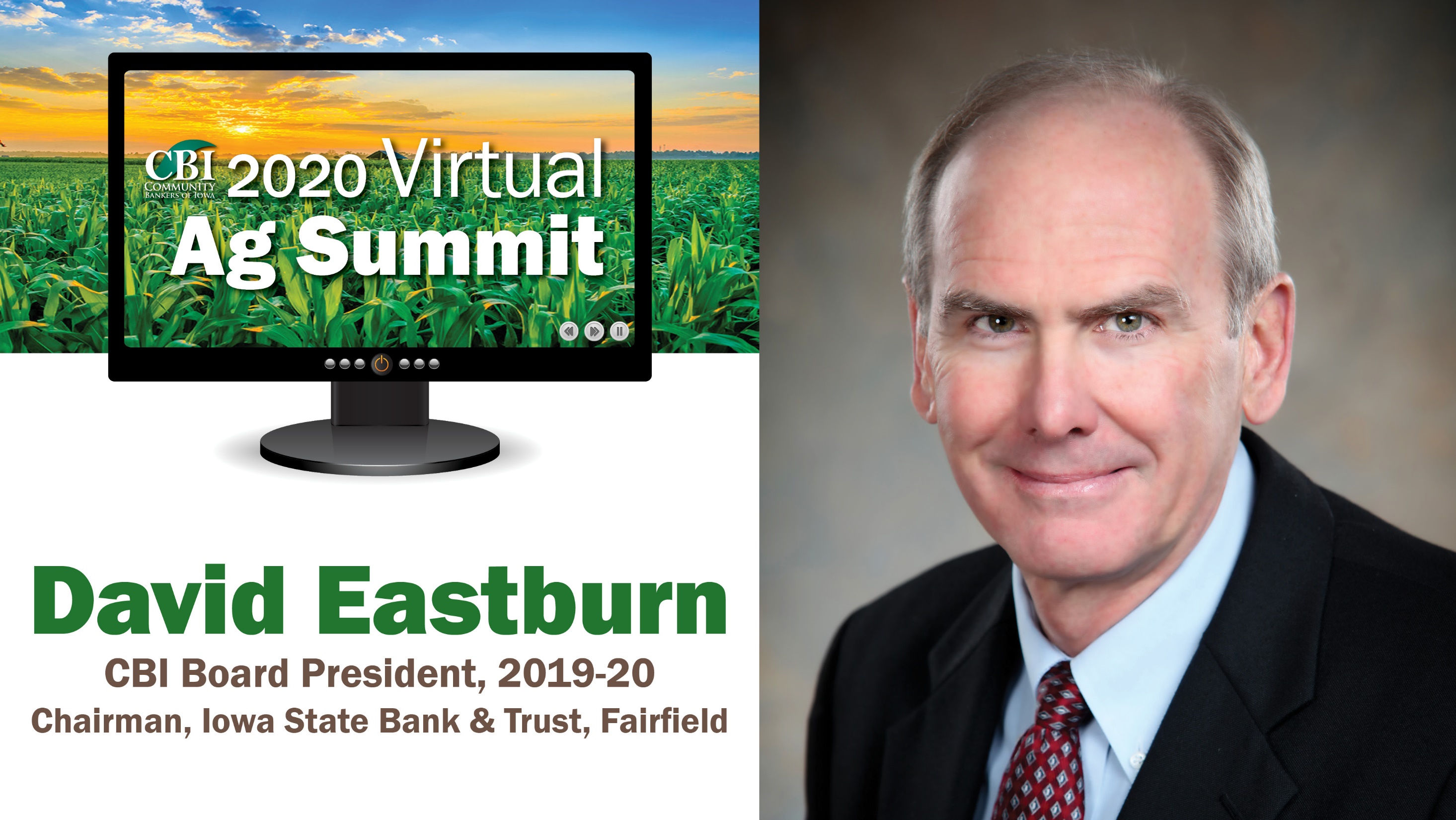 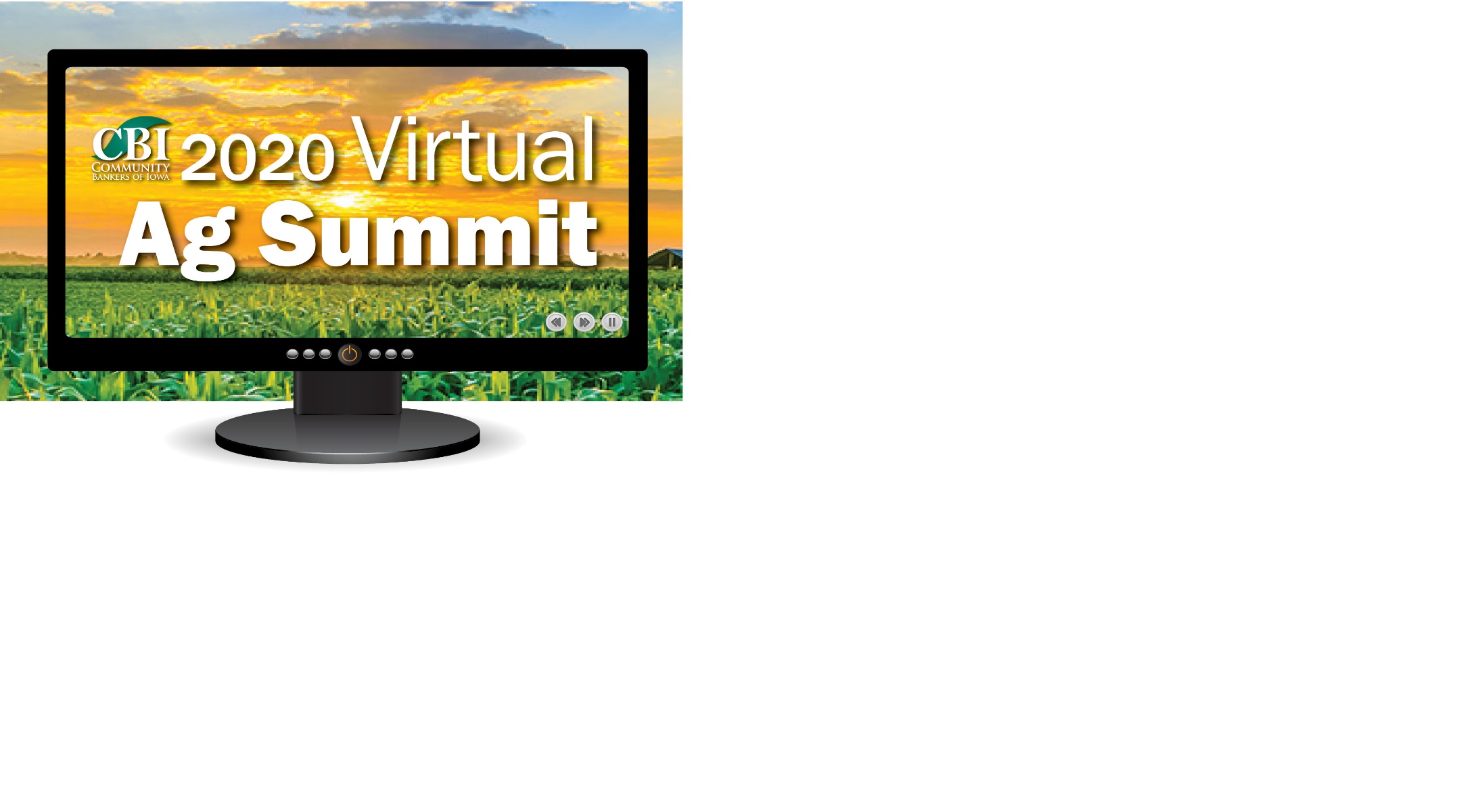 THANK YOU SPONSORS!
PLATINUM SPONSOR
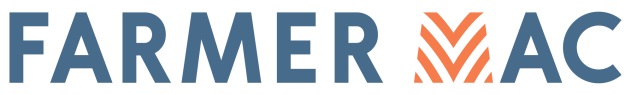 GOLD SPONSORS
SILVER SPONSORS
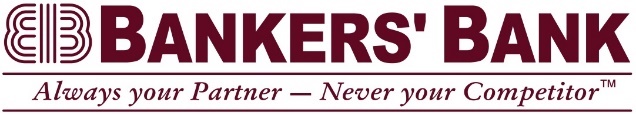 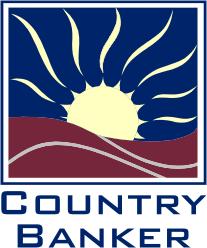 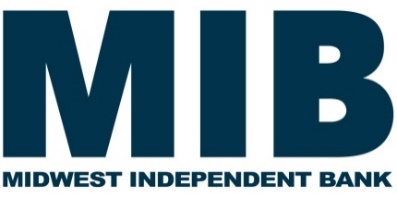 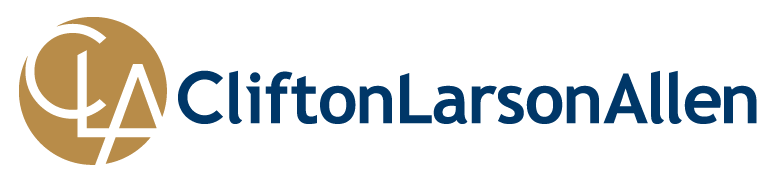 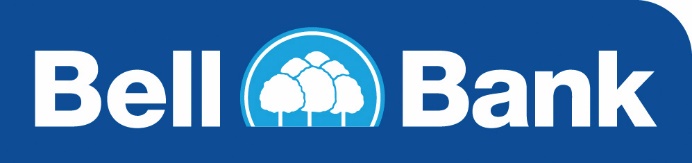 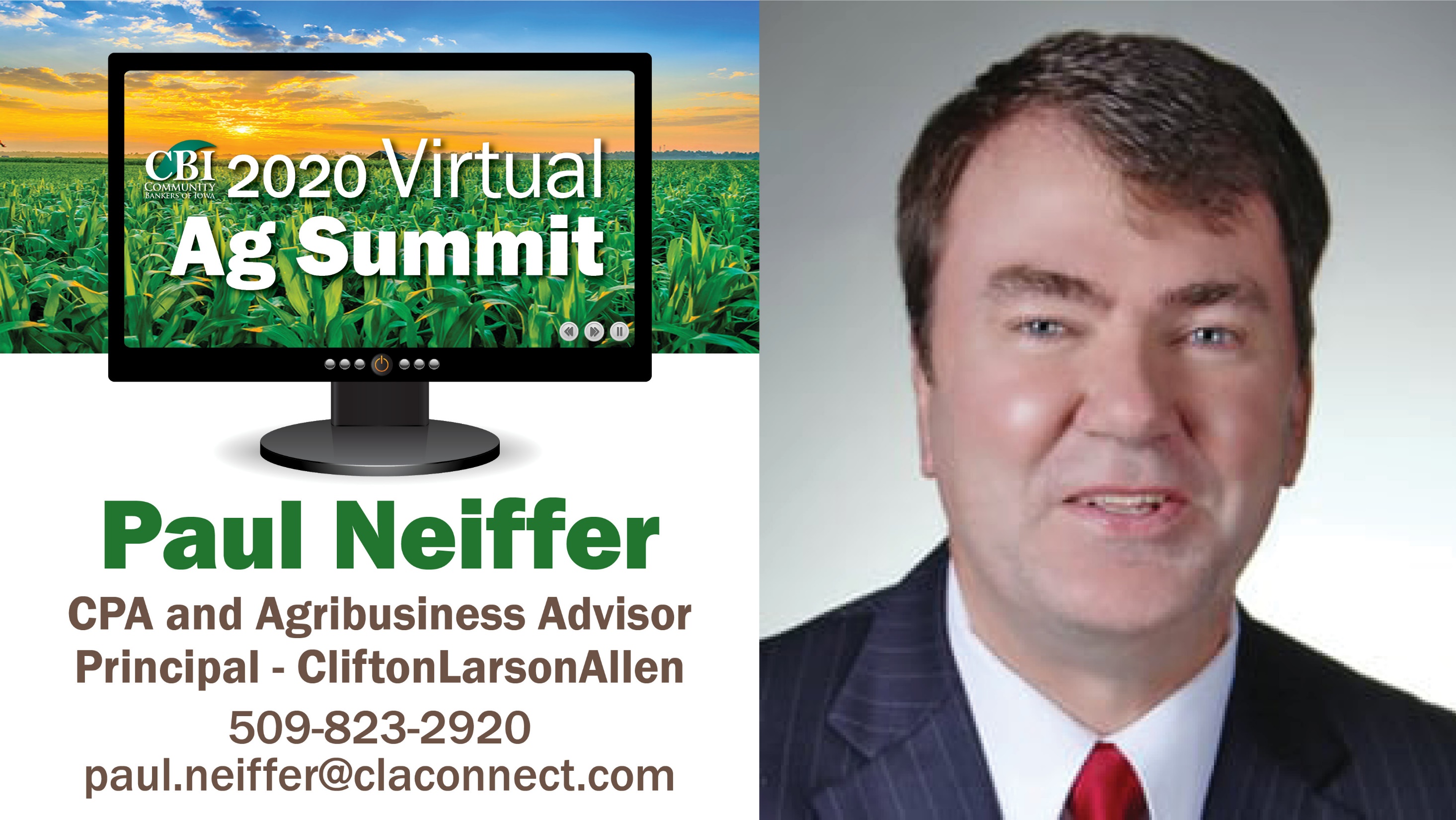 Insert Paul Neiffer slides
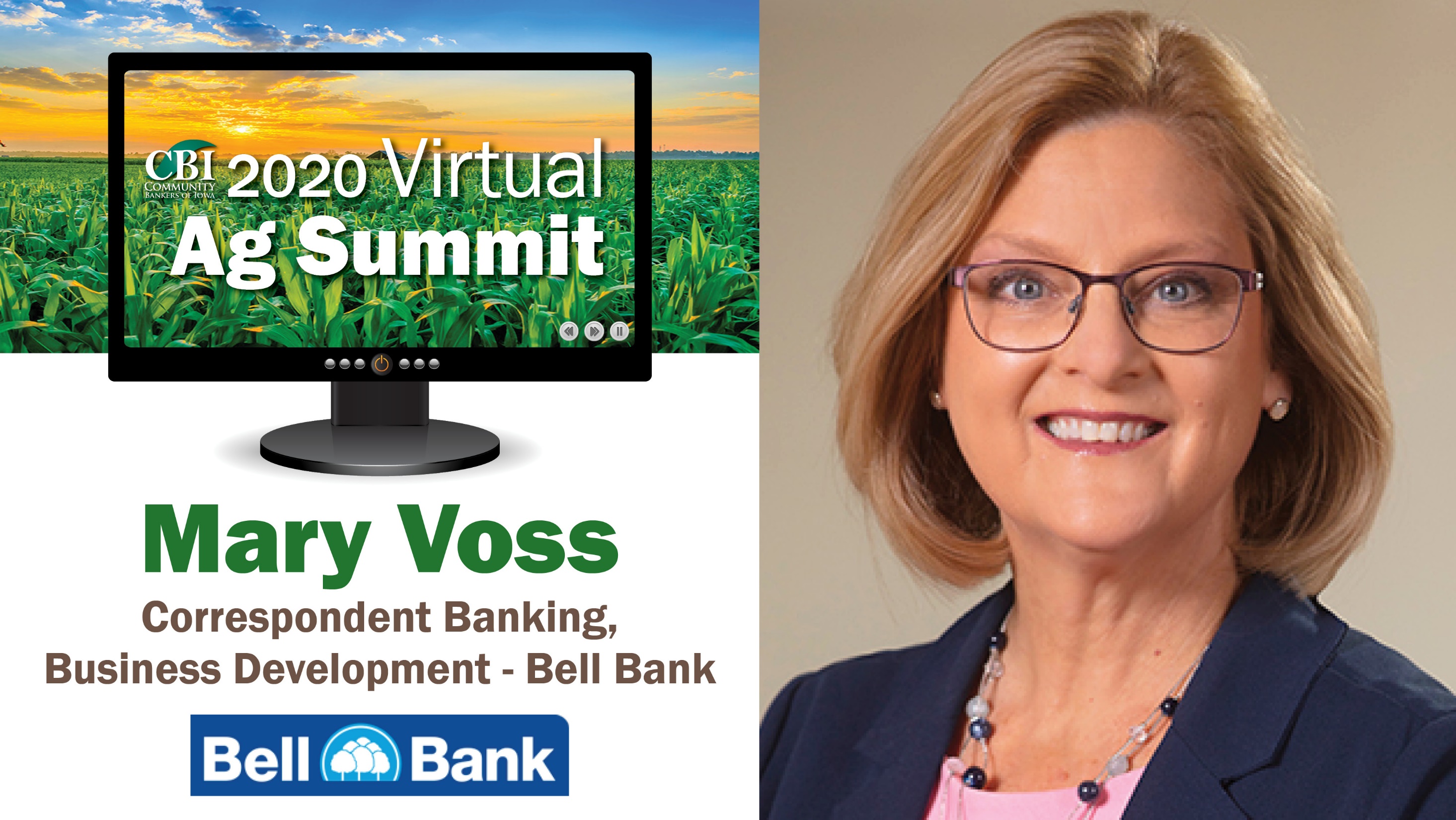 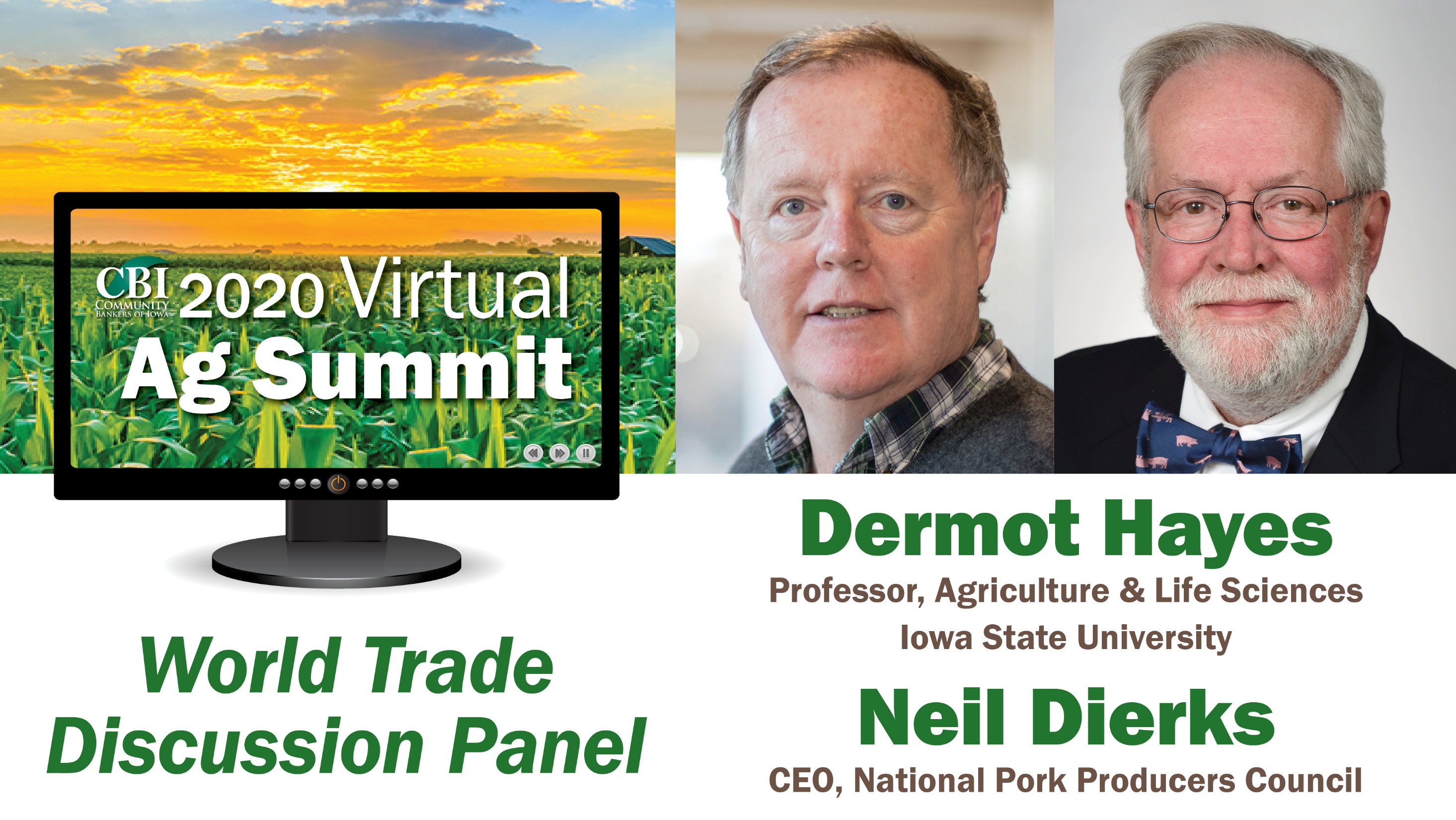 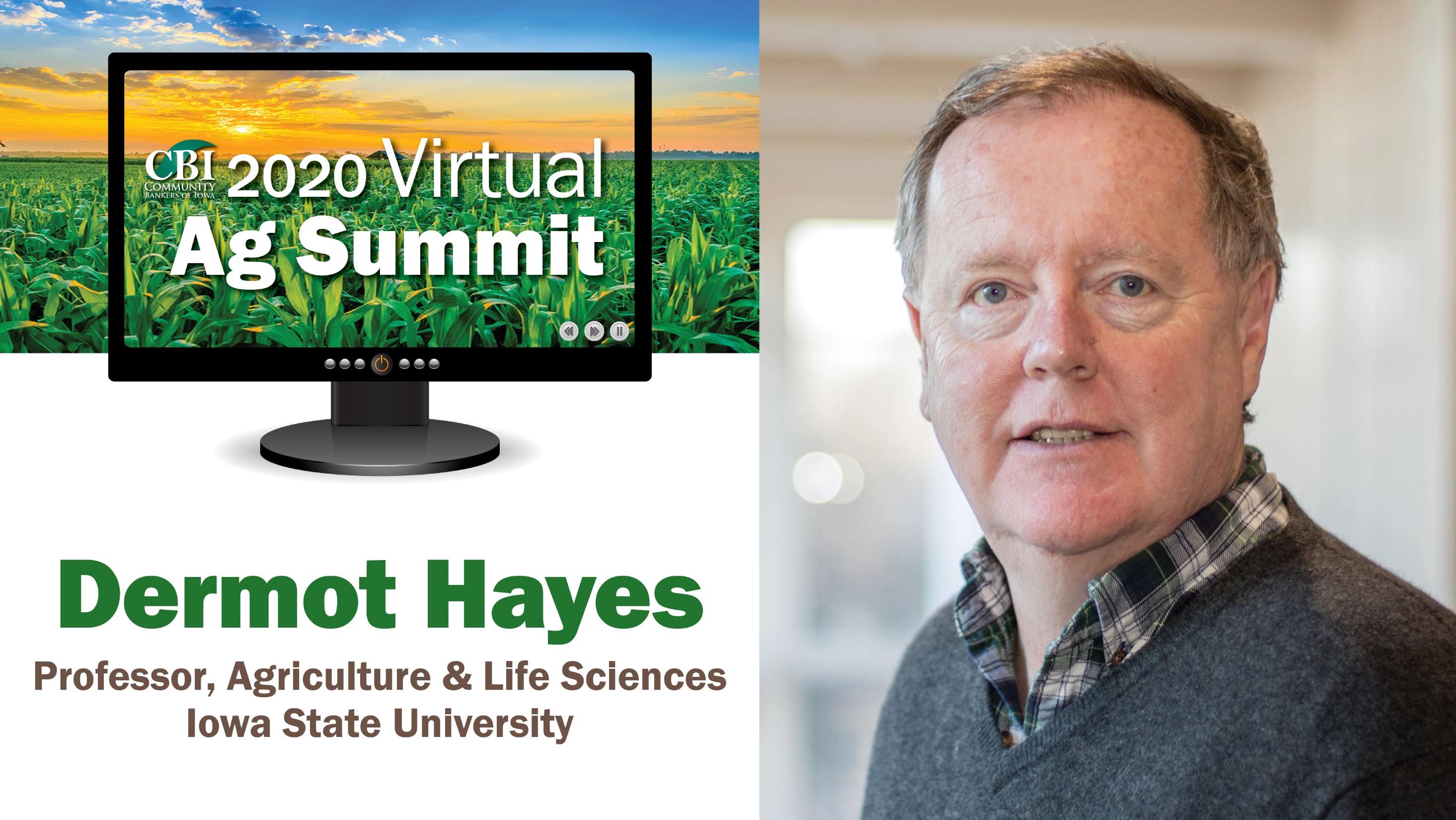 Insert Dermot Hayes slides
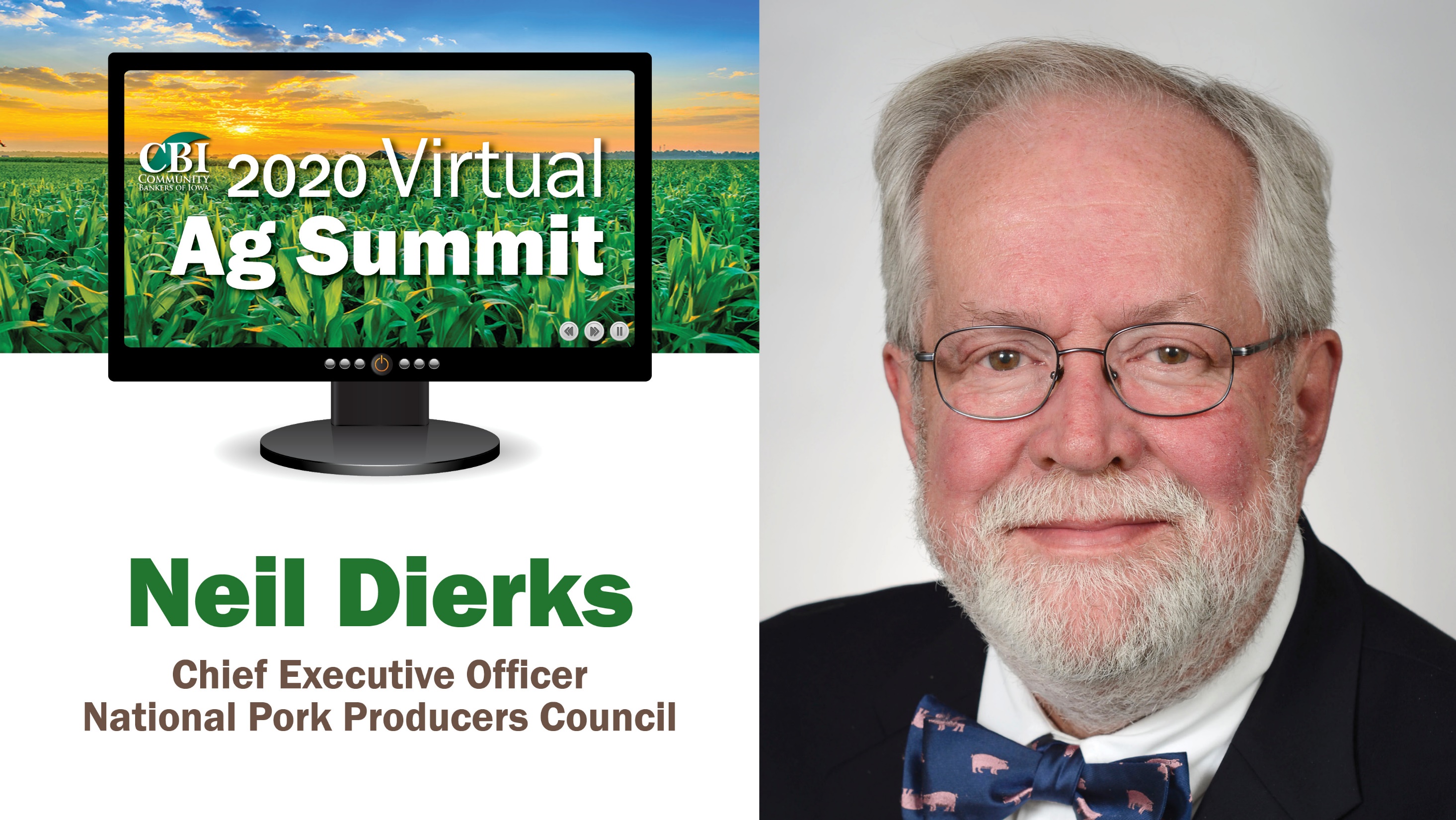 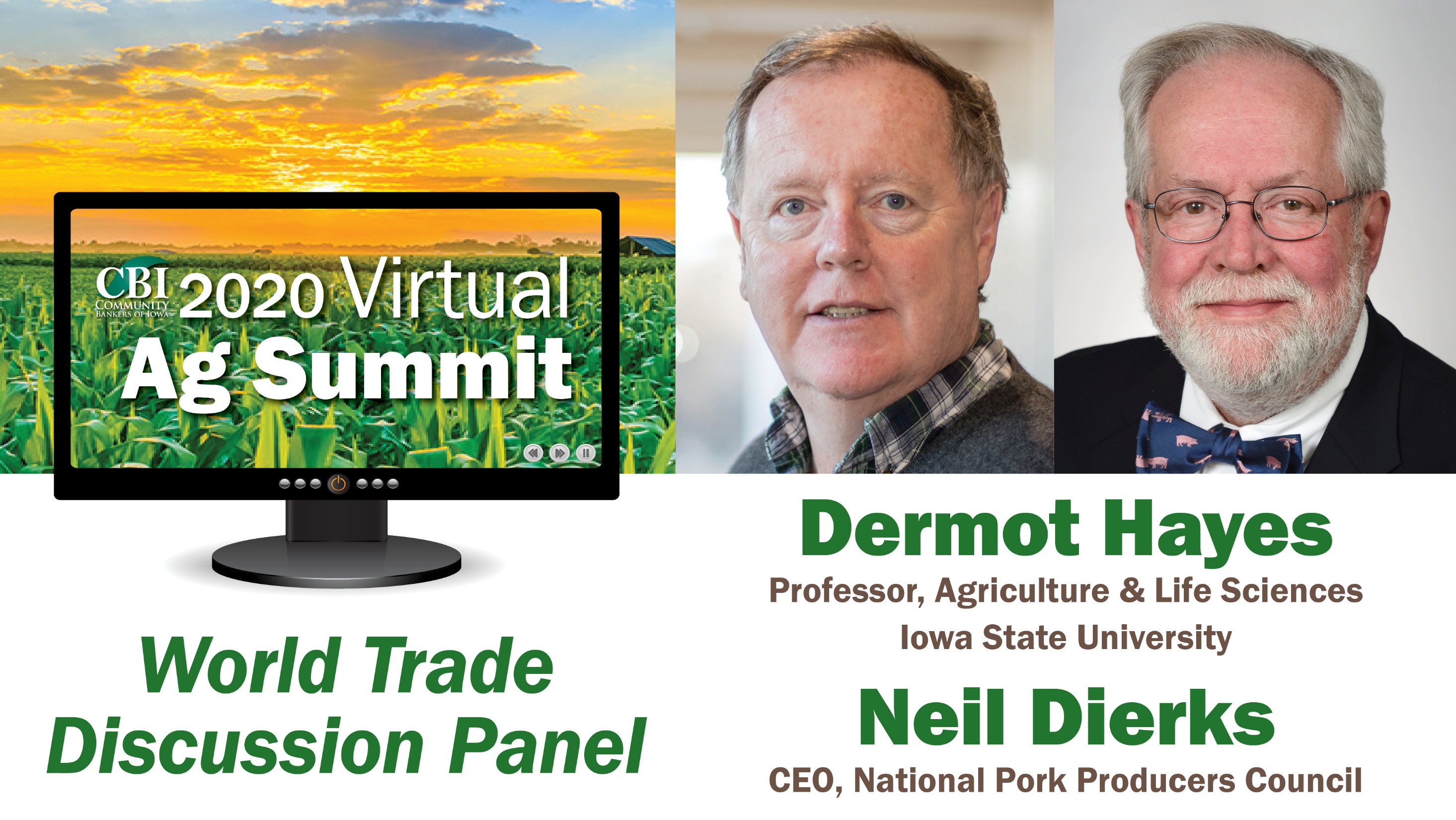 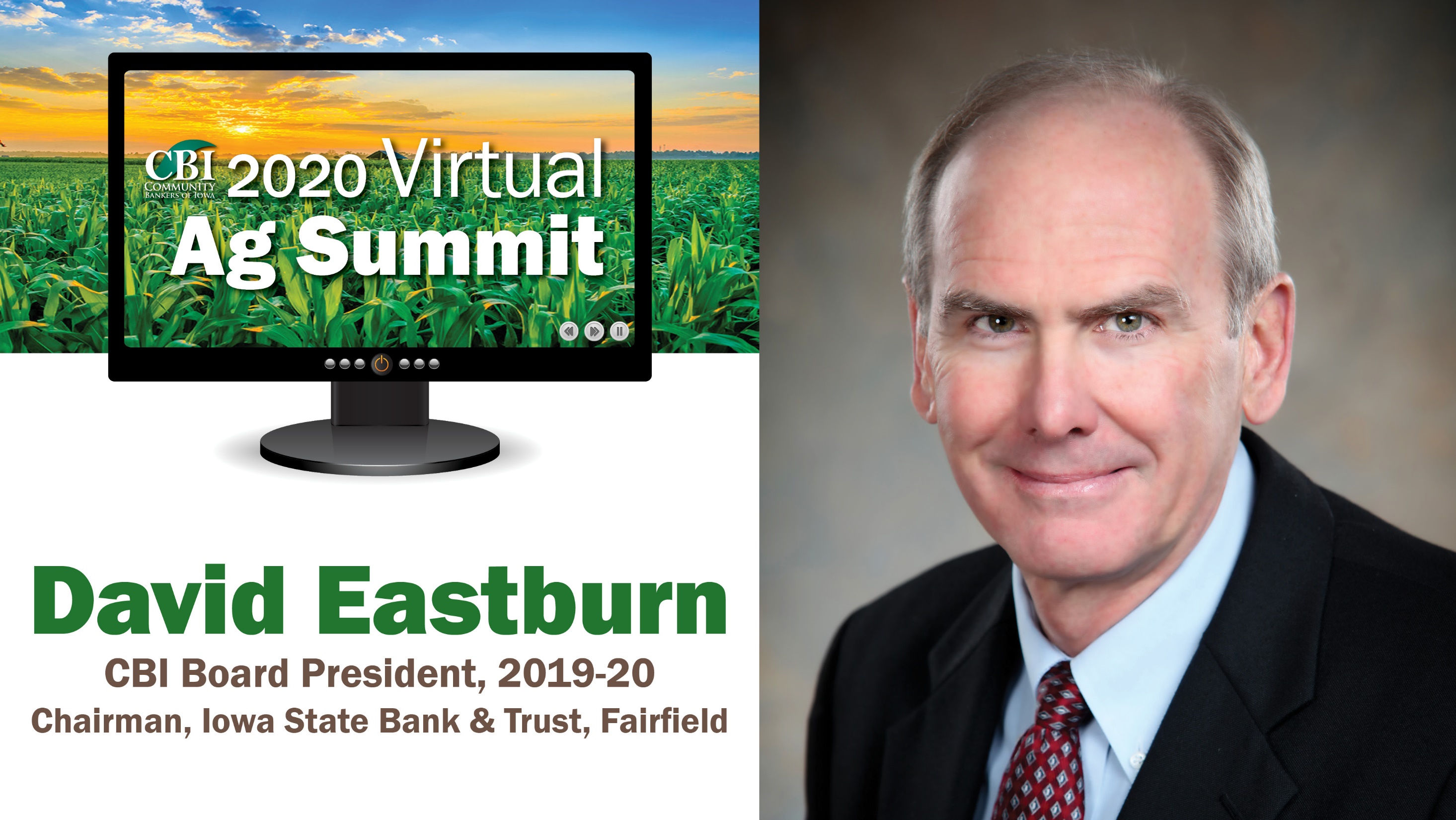 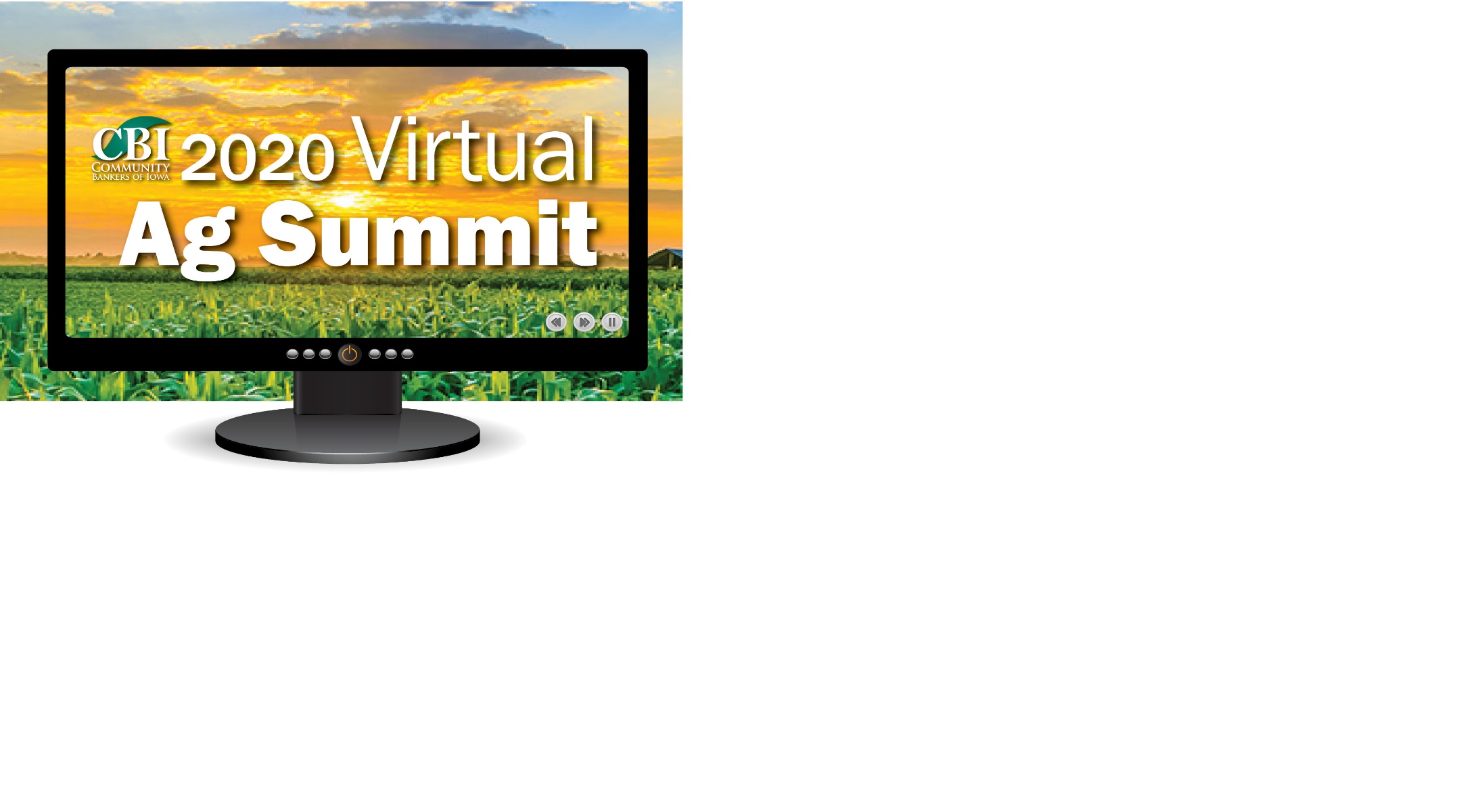 THANK YOU SPONSORS!
PLATINUM SPONSOR
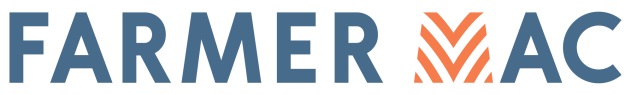 GOLD SPONSORS
SILVER SPONSORS
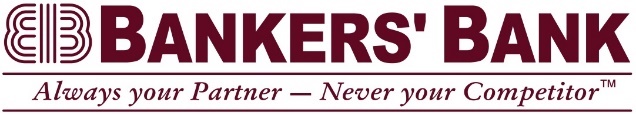 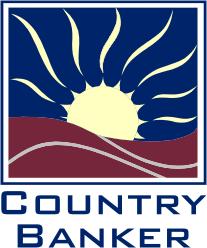 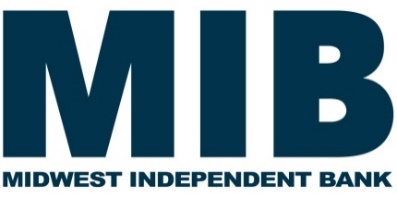 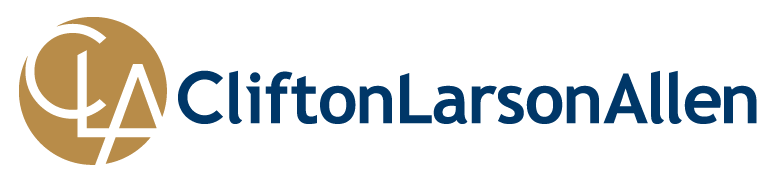 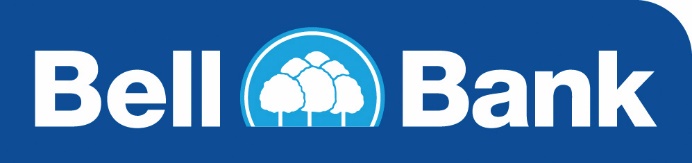 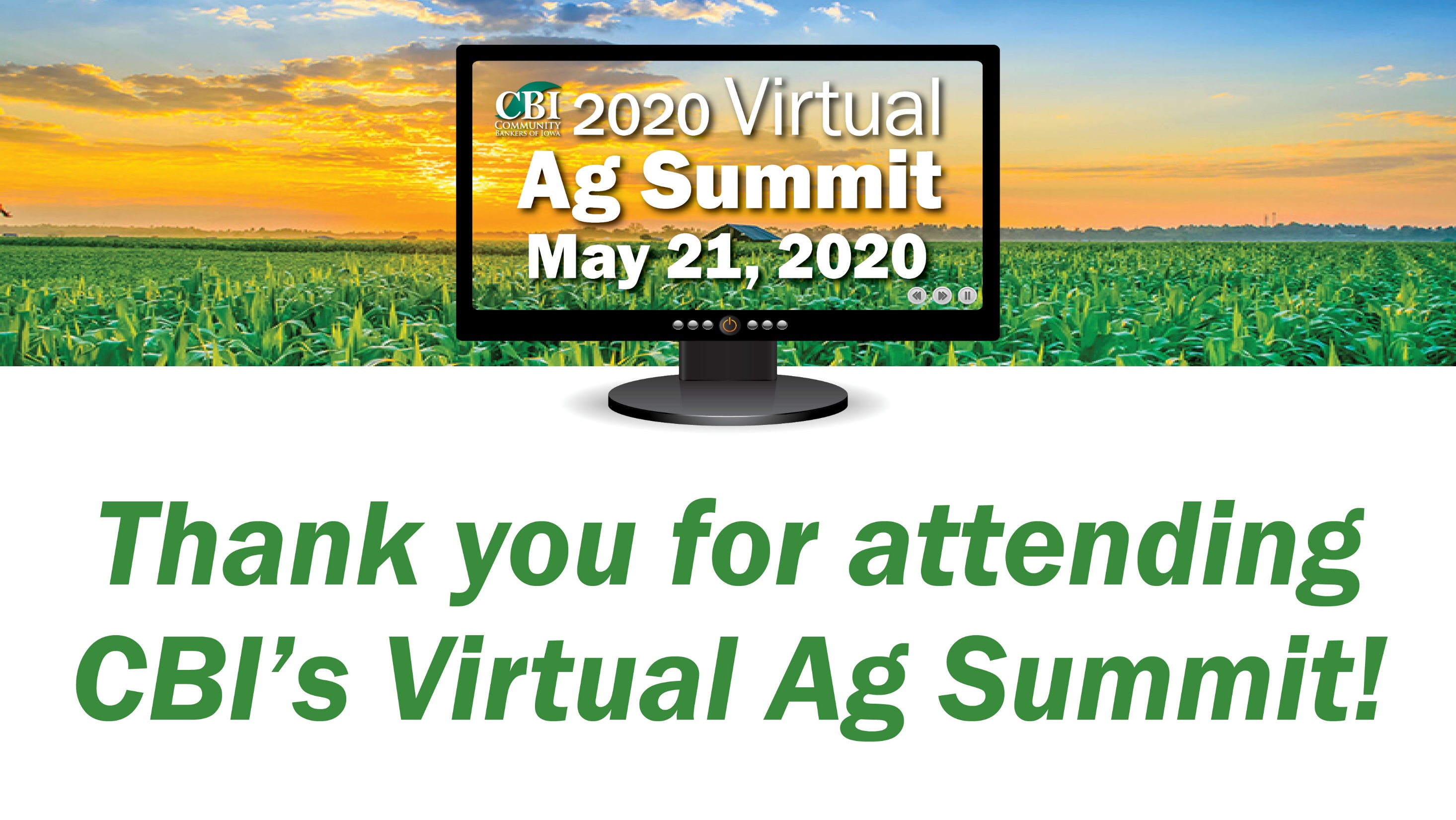